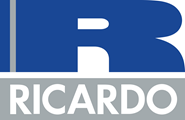 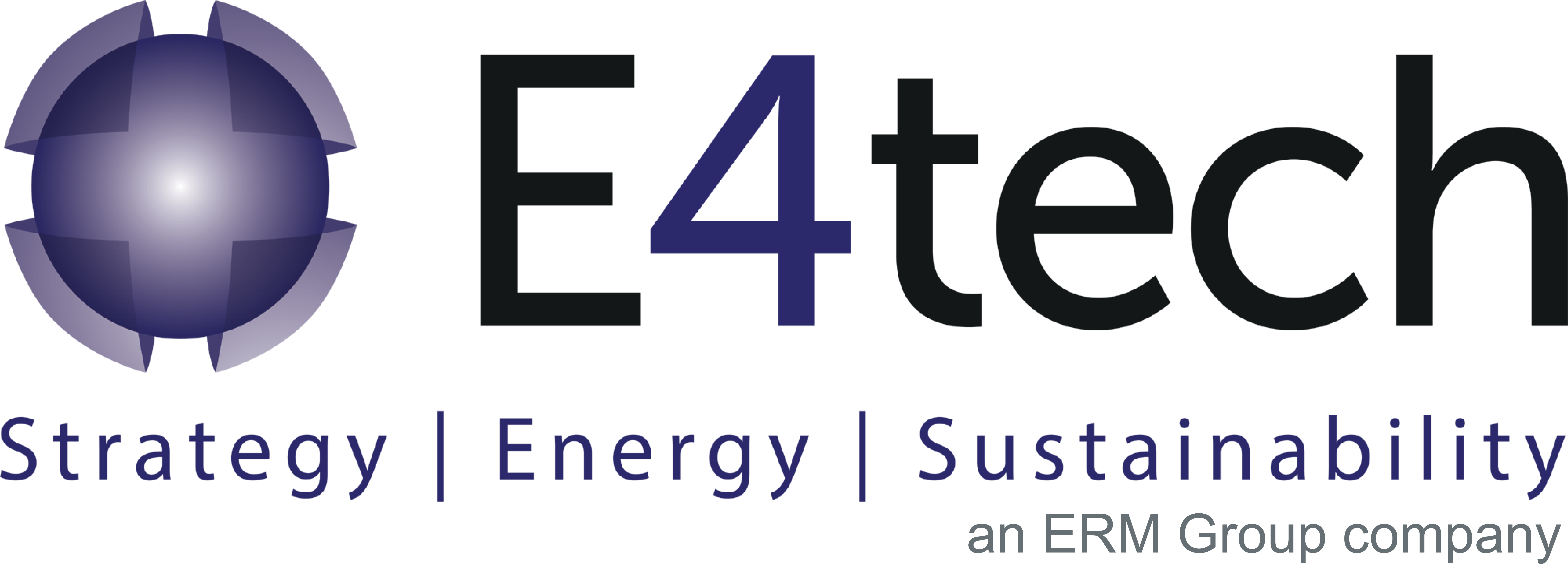 Advanced Fuels Fund
Launch event
19 April 2023
Public Presentation
Introductions & Agenda
Key persons:

Naima Jama, Advanced Fuels Programme Manager, DfT
Elliot Spindler, Head of Advanced Fuels Funding Programmes, DfT		
Kate Thompson, Project Manager, Ricardo
Alexandra Humphris-Bach, Project Director, Ricardo
Richard Taylor, Technical & GHG Lead, E4tech
Ausilio Bauen, Technical Director, E4tech
*Please submit questions for the Q&A on the chat, these will be published by our moderator.
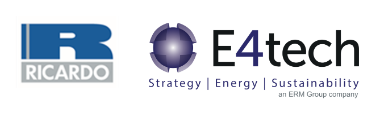 Advanced Fuels Fund launch event (second window) – 19th April 2023
[Speaker Notes: Douglas]
Recent SAF announcements
Advanced Fuels Fund
SAF Commercialisation
SAF Clearing 
House
SAF Mandate
We commissioned an independent evaluation from Philip New in October 2022 into how to accelerate investment into a UK SAF industry. 
We have now published Philip New's independent report and our response.
Second application window opened. 
£55.8m available to support more UK SAF plant projects through to construction.
Applications must be submitted before 7 June at 16:00 BST.
Second consultation published
Sets out SAF trajectories, level of support, and proposals for how the mandate will work in practice. 
Consultation closes on 22 June 2023.
We are on track to implement from 2025.
Confirmed the delivery partner - University of Sheffield supported by Ricardo.
We intend to launch the Clearing House in summer 2023.
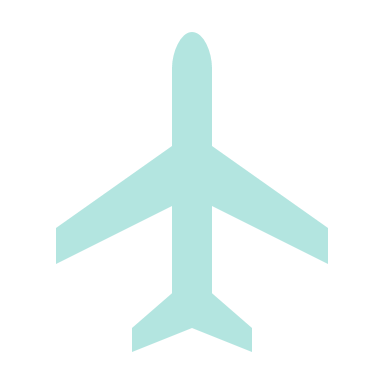 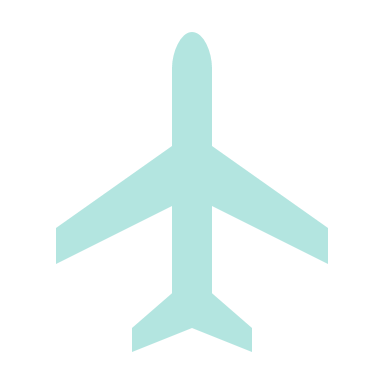 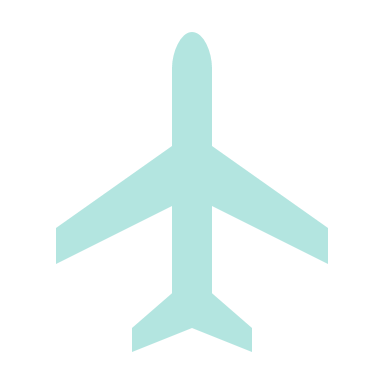 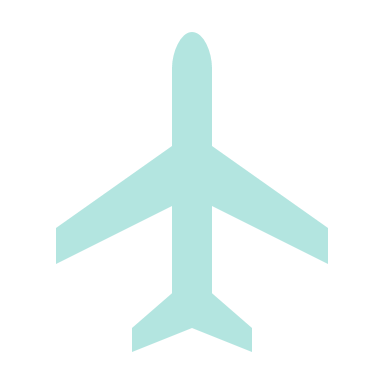 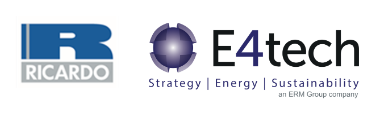 Advanced Fuels Fund launch event (second window) – 19th April 2023
Advanced Fuels Fund Overview
Advanced Fuels Fund launch event (second window) – 19th April 2023
AFF background
Existing Government support for the sector
£15m Green Fuels, Green Skies (GFGS) Competition, £22m Future Fuels for Flight & Freight Competition (F4C), £25m Advanced Biofuels Demonstration Competition (ABDC)
Development fuels sub-target of the Renewable Transport Fuels Obligation (RTFO), new SAF mandate to start in 2025

Net Zero Strategy – October 2021
Become a leader in zero-emission flight, kick-starting commercialisation of UK sustainable aviation fuels (SAF) … to enable the delivery of 10% SAF by 2030

Jet Zero Strategy – July 2022
Commitment to having at least 5 commercial scale SAF plants under construction in the UK by 2025
Mandate for at least 10% SAF blended by 2030
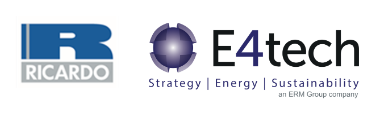 Advanced Fuels Fund launch event (second window) – 19th April 2023
[Speaker Notes: Douglas]
Objectives and funding available
Key objectives of the Advanced Fuels Fund are to:
Kickstart the UK advanced fuels sector with the commercial deployment of innovative fuel production technologies that are capable of significantly reducing near-term UK aviation emissions.
Broaden and strengthen the UK project pipeline, getting as many UK projects as possible to an "investment ready" state.
Support the advancement of a diverse range of technology routes to SAF and other advanced fuels.

DfT will competitively allocate up to £165 million in grant funding to support UK advanced fuel projects until 31 March 2025. A revised sub-pot of £27 million is available to prioritise projects that use CO2 (point source or direct air capture) as their main carbon source in fuel production.
*Discretionary window 2 cap of £27.7m for waste gasification with FT synthesis projects, to ensure pathway diversity
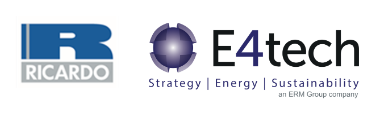 Advanced Fuels Fund launch event (second window) – 19th April 2023
[Speaker Notes: Douglas]
Scope and application windows
Funding is available for first-of-a-kind commercial and demonstration-scale projects within the UK, at all development stages up to construction starting.






This second and final application window for the Advanced Fuels Fund runs until 16:00 BST 7 June 2023. Any applications submitted past this deadline will not be considered.
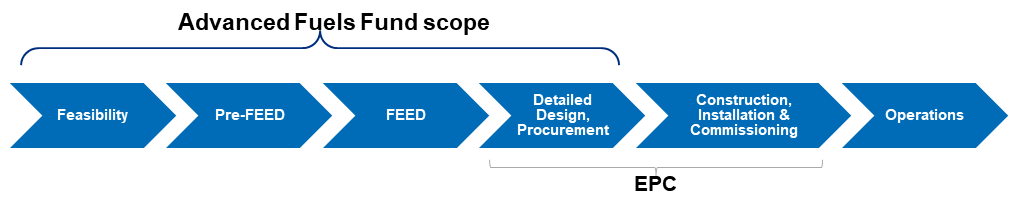 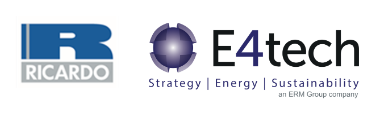 Advanced Fuels Fund launch event (second window) – 19th April 2023
[Speaker Notes: Douglas]
Minimum requirements for application window 2
Advanced Fuels Fund launch event (second window) – 19th April 2023
Eligibility criteria – technical
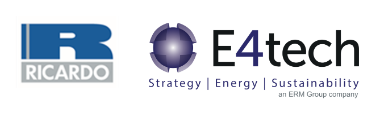 Advanced Fuels Fund launch event (second window) – 19th April 2023
[Speaker Notes: Richard]
Eligibility criteria – sustainability
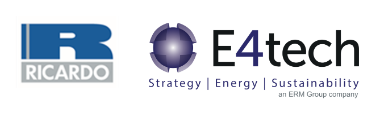 Advanced Fuels Fund launch event (second window) – 19th April 2023
[Speaker Notes: Richard]
Eligibility criteria – commercial
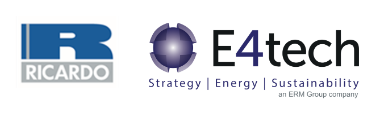 Advanced Fuels Fund launch event (second window) – 19th April 2023
[Speaker Notes: Elisabeta]
Eligible costs
Projects that can evidence greater levels of match funding will be preferentially scored.
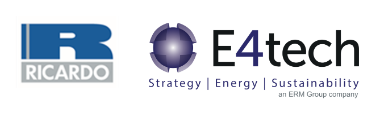 Advanced Fuels Fund launch event (second window) – 19th April 2023
[Speaker Notes: Elisabeta]
Eligible activities and costs
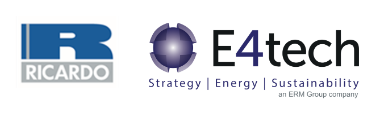 Advanced Fuels Fund launch event (second window) – 19th April 2023
[Speaker Notes: Elisabeta
“Own costs” include applicant’s own costs and eligible costs incurred by consortium members and eligible costs incurred by companies connected to any of these]
Ineligible activities and costs
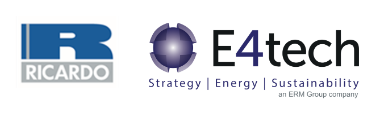 Advanced Fuels Fund launch event (second window) – 19th April 2023
[Speaker Notes: Elisabeta]
Evaluation process
Advanced Fuels Fund launch event (second window) – 19th April 2023
Timelines
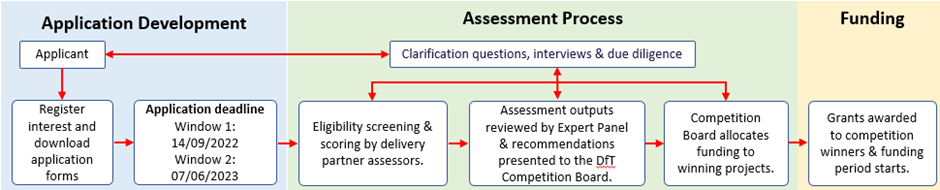 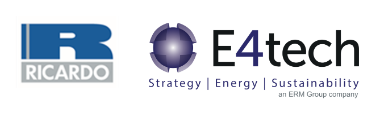 Advanced Fuels Fund launch event (second window) – 19th April 2023
[Speaker Notes: Elisabeta
8 weeks for the applications
7 weeks for the assessments]
Application development
Guidance document: Advanced Fuels Fund Guidance document v3.1 – Window 2 (.pdf)
Documents to complete:
Application form + Appendices:
Consortium letters
Technology evidence
Work plan
Project budget (template provided and must be used)
Projected cash-flow model (template provided and must be used)
Match funding details
Outline risk assessment (template provided and must be used)
GHG emissions estimate (template provided and must be used)
Development status documents
Documentation relevant for due diligence

Please check the News and Updates section on the fund website for updated documents and anonymised Q&As.
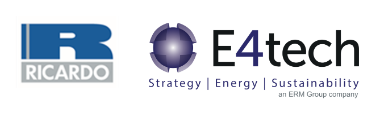 Advanced Fuels Fund launch event (second window) – 19th April 2023
[Speaker Notes: This guidance document has three sections (it is vital to read and understand all sections ahead of an application):
Section A - The fund background.
Section B - Fund objectives and eligibility criteria.
Section C - Guidance for applicants.]
Scoring process for eligible projects
We have a rigorous process to manage any direct or perceived conflict of interest that may arise from a personal/working relation between an applicant and one of the delivery partners.
Total score calculated using criteria weightings must be >50%.
Projects may be invited to interview, and/or asked to provide clarifications within 5 working days. Due diligence by DfT will also be started during this period. Projects must pass to receive funding.
DfT Fund Board will employ a portfolio approach considering scores and breadth of technologies.
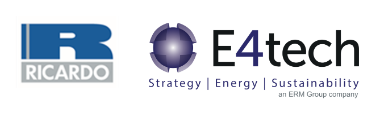 Advanced Fuels Fund launch event (second window) – 19th April 2023
[Speaker Notes: Elisabeta

Assessment of applications will be based only on the info explicitly contained within the application and supporting documentation, or that is provided during clarification rounds or interview.]
Scoring process for eligible projects
*Multipliers (between 50%-100%) are applied to the scores for these two criteria to prioritise projects to commercial scale construction and with more match funding
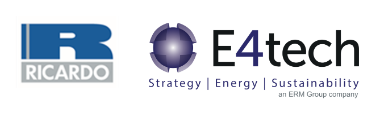 Advanced Fuels Fund launch event (second window) – 19th April 2023
[Speaker Notes: Elisabeta]
Key details
Window 2 deadline for applications: 16:00 hours BST, 7 June 2023
Subsidy Control rules apply – more info at Overview of the subsidy control regime – a flexible, principles-based approach for the UK
Applications must meet all the eligibility criteria, and all claimed project costs must be eligible.

One electronic copy must be sent to AFF@ricardo.com prior to deadline
Applications will be acknowledged by email and a URN will be issued within two working days. Your URN should be used in all communications.

Further details available at https://ee.ricardo.com/aff 
All queries should be directed to AFF@ricardo.com 
Anonymised FAQs will be published and regularly updated.
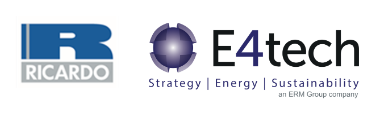 Advanced Fuels Fund launch event (second window) – 19th April 2023
[Speaker Notes: Ricardo]
Q&A
Advanced Fuels Fund launch event (second window) – 19th April 2023
[Speaker Notes: Elliot]
Thank you for attending
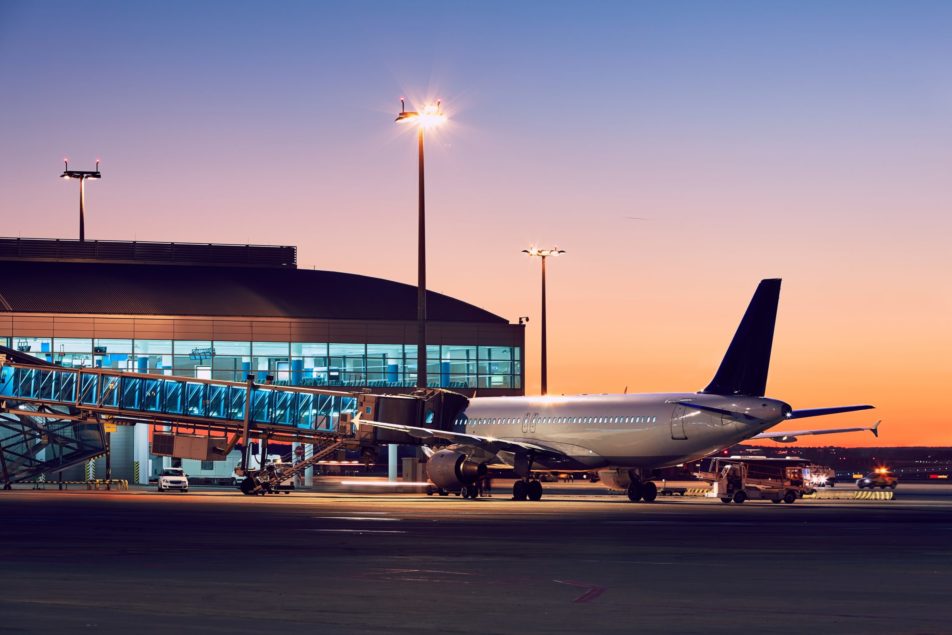 Feel free to contact us:
AFF@ricardo.com
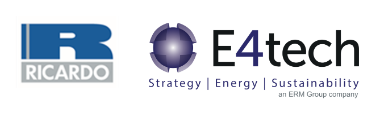 Advanced Fuels Fund launch event (second window) – 19th April 2023